Gastrointestinal case study
Amber Hart 
Tracy Hill
Dia Markham-Orear
Brandy Schnacker
Jessica Shirk
December 16, 2010
PATIENT PRESENTATION
History of Present Illness (HPI)-
55 y.o. alert, married female presents to ED with cc: acute lower abdominal pain x 3-4 days, worse last 1-2 days, now sharp, severe, cramping.
Pain 10/10 on 0-10 scale; Pain temporarily better with “tums”
S/S: + n/v; “bloated”; constipation; + rectal bleeding
c/o urinary frequency/urgency/dysuria x 2 days
PATIENT PRESENTATION
Past Medical History (PMH)
Obesity (5’6”, 130kg);DM type 2; HTN; Hyperlipidemia; Hiatal hernia; IBS; Hemorrhoids
Past Surgical History (PSH)
Appendectomy (age 17)
Total Hysterectomy (age 40)
T & A (age 7)
Nml colonoscopies x3; last one 2 years ago.
Previous admissions-
Pt had ED visit 6 weeks ago for flare up of IBS.
PATIENT PRESENTATION
Family Hx-
Married x 30 years
2 grown children; 4 grandchildren; all healthy
Both parents deceased: Mother(lung ca); father (prostate/colon ca).
Social Hx-
No tobacco > 25 years
No alcohol (maybe 1-2x/year)
No recreational drugs
PATIENT PRESENTATION
Current Medications-
Lisinopril 10mg po QD (HTN); Lipitor 20mg po QD (chol); Metformin 500mg BID (DM); Fish Oil 100mg TID(cardiac health); MVI 1po QD; Bentyl 10mg po QID – prn (IBS); Ca+, Mg+, Zinc combo vitamin po QD (women’s health); ASA 81mg po QD (heart health).
Medication Allergies-
PCN (rash); Codeine (n/v)
PATIENT PRESENTATION
Physical Exam (PE)-
VS: T 37.1, HR 90, RR 20, BP 130/65, SaO2 99%RA
Gen: A/O x 4; moderate distress, speaks in full sentences, amb without assistance.
CV: RRR, no murmurs
Pulm: CTA b/l, no wheezes
Abd: soft, distended, + BS; TTP LLQ, no rebound, + guarding; small mass palpated LLQ.
Ext: 2+ DP pulses b/l, no cyanosis, no rash
Rectal: Heme stool neg.; external hemorrohoids noted, no acute inflammation/tenderness/blockage or blood.
Labs-
 WBC: 11.3 (mild leukocytosis), Hct. 33.9, Plts 290, INR 1.2, BMP WNL, LFT’s normal; UA neg.
WORKING DIAGNOSIS
Diverticulitis
pouches (diverticula) form in the wall of the colon and then get inflamed or infected.
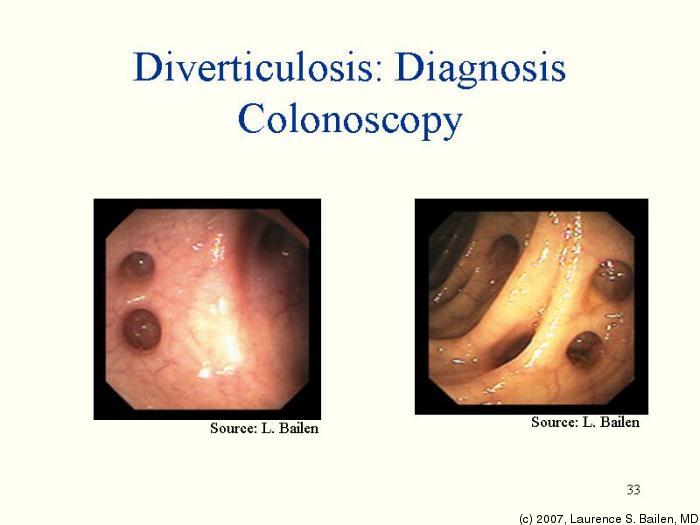 Symptoms of Diverticulitis
Left sided abdominal pain
	Fever
	Nausea
	Vomiting
	Bloating
	Constipation
	Increased Gas
	Abdominal Cramping
ALTERNATIVE DIAGNOSIS
Urinary Tract Infection
Symptoms supporting this diagnosis
	Fever
	Urinary  Frequency	
	Urinary Urgency
	Dysuria
	WBC elevated
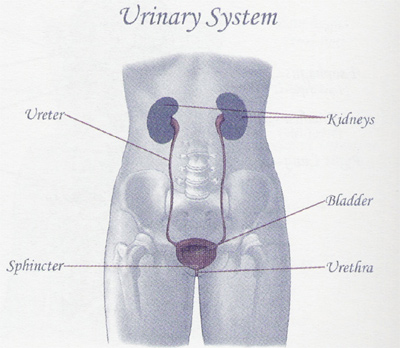 ALTERNATIVE DIAGNOSIS
Acute Pancreatitis
Symptoms supporting this diagnosis
	Elevated Amylase
	Left sided abdominal  
                pain
	Cramping pain
	Nausea
	Vomiting
	Bloated Feeling
OTHER DIAGNOSIS
Acute Pyelonephritis – Urinary Frequency
Liver Abscess – Lipitor is one of her medications
Cholecystitis – She is female, over forty and obese.
Bowel Obstruction – No BM for 3 days, feeling 
                                                bloated, cramping.
Colon Cancer – Need many tests to rule this out.
OTHER DIAGNOSES RULED OUT
Uterine Fibroids – She has had a total hysterectomy.
Irritable Bowel Syndrome – She has been diagnosed  
                                                               with.
Appendicitis – She has had her appendix removed.
Ovarian Cysts – She has had a total hysterectomy.
WORKING DIAGNOSIS LAB TESTS AND DIGNOSTIC TESTS
Diverticulitis
Complete blood count: to check for infection and signs of bleeding
CT scan:  to look for pouches in the colon
Colonoscopy: to look for the pouches to see if inflamed and for signs of bleeding
X-ray: to rule out possible symptoms and causes of the condition
ALTERNATIVE DIAGNOSIS LAB TESTS AND DIAGNOSTIC TESTS
Urinary Tract Infections
Urinalysis
Abdominal ultrasound
Urine culture
Cystoscopy
Acute Pancreatitis
Serum amylase
Serum lipase
Complete blood count
Abdominal ultrasound
ERCP
FINAL DIAGNOSIS OF DISEASE
Final Diagnosis of the disease: 
s/s of LLQ pain, elevated WBC, n/v
CT scan of abdomen/pelvis obtained
CT scan reveals diverticulitis

Definition:
	Diverticula form with age as bulging pockets of tissue push out from the colonic wall from pressure within the colon. 
Diverticulitis is when those diverticuli rupture and infect the tissues that surround the colon
Epidemiology
Most common in Western Nations
Most common in middle-aged and elderly persons
Less than 5% of people aged less than 40yrs are affected by diverticular disease
Central obesity is associated with diverticulitis in younger patients
Only 10-25% of persons with diverticulosis will go on to develop diverticulitis
Etiology/Risk Factors
Western Society
Obesity
Lack of physical exercise
?abnormalities in bowel motility
Poor bowel habits (ignoring the urge to go)
Low fiber/ High fat/High red meat diet
Age (65-80% of individuals by age 85)
[Speaker Notes: The ones that are in bold are most pertinent to our patient]
Mechanism of Disease
Environmental
Diet, lack of exercise, lifestyle
Genetic
	Obesity, abnormal motility of GI
Inflammation
Injury to the mucosa by ↑ intra-luminal  pressure
Erosion of mucosal wall, inflammation, perforation, necrosis
Pathophysiology
Circular muscle of intestine constrict
Intestine bulges outward
↑ intra-luminal pressure causes herniations 
When the intestines constrict, the walls bulge outward. This can cause herniations at points of weakness (where blood vessels penetrate) Increased pressure in the intestines can also lead to segmentation of the colon. This segmentation is exaggerated in diverticulitis.
Laplace Law
Pressure = wall tension ÷ radius 
Scant content in the bowel = increased pressure. Laplace’s Law explains the development of diverticula. Diets that are high in fiber will produce large bulky stools. This creates a colon that has a larger radius and will not allow efficient segmenting. Thus reducing the risk of diverticula
Diverticulitis (inflammation of the diverticula)
Caused by erosion of mucosal wall 
Increased pressure in colon
Trapped food particles
Perforation can result
Complications of Diverticulitis
Bleeding at the site of perforation
Obstruction
Abscess
Fistula (Bladder)
Peritonitis
[Speaker Notes: I will relate these things back to our patient at this point with no slide.
Some of the s/s of Diverticulitis, that our patient is displaying, is: abdominal pain/tenderness a 2 days, n/v, change in bowel habits, cramping/bloating/gassiness, increase in WBC, mild fever. Our patient has a history of IBS, hiatal hernia, two abdominal surgeries. She is obese, poor dietary habits, lack of physical exercise. She reports history of constipation with vague c/o of rectal bleeding. She is a HTN, DM.]
Treatment
Inpatient vs. Outpatient
Bowel rest	
Antibiotics 7-10 days
Pain medicine
Surgery/Drainage of abscess
[Speaker Notes: Outpt	 if s/s are mild
Tolerating PO
Normal bowel function
 
Inpt	vomiting
Unable to take PO
IV pain medicine is required
S/s are not improving
 
Elderly/immunocompromised
Co morbidities (DM, CKD, HTN, Obesity)
Sig. fever/leukocytosis
Our pt would be most likely treated inpt with gram -/anaerobic antibiotics.
Bowel rest for 48-72 hrs, then advance very slowly
Pain medicine
No improvement in 48 hrs may require surgical intervention.
	Fever, increasing pain, 	
		Peritonitis, obstruction, abscess
20% of all patients will require surgical intervention]
PROGRESS NOTES
Pt had complications with hypoglycemia due to NPO status
Recommend going home with glucose checks ACHS and record numbers report to primary care physician upon follow-up
Pt had hypotension due to nausea and vomiting
Treated with fluid resuscitation. Lisinopril held until blood pressure resumed to appropriate level
DISCHARGE SUMMARY
Patient discharged home with regular activity, high-fiber diet, blood glucose ACHS
Education on prompt medical attention if symptoms recur and a probable surgical consultation in case of recurring symptoms
Schedule colonoscopy after inflammation resolves
Resume all home medications including antibiotic metronidazole
References
eMedicine (http://emedicine.medscape.com/article/173388-diagnosis)
Health Guide (http://health.nytimes.com/health/guides/disease/diverticulitis/overview.html)
Merck Manual.com (www.merck.com)
National Digestive Diseases Information Clearinghouse website. (2008). http://digestive.niddk.nih.gov/ddiseases/pubs/diverticulosis/
Porth, C. M. (2009). Pathophysiology: Concepts of Altered Health States. Philadelphia: Lippincott Williams & Williams.
Touzios, J. G. (2009). Diverticulosis and Acute Diverticulitis. Gastroenterology Clinician Of North America , 513-525.
Up to Date Online website. (2010). http://0-www.uptodate.com.topekalibraries.info
Webmd.com
Young-Fadok, T., & Pemberton, J. H. (2010, May). Epidemiology and Pathophysiology of Colonic Diverticular Disease. Retrieved november 18, 2010, from Up To Date: http://www.uptodate.com
Young-Fadok, T. P. (2010, June 10). Treatment of acute diverticulitis. Retrieved Novemeber 18, 2010, from Up To Date: http://www.uptodate.com